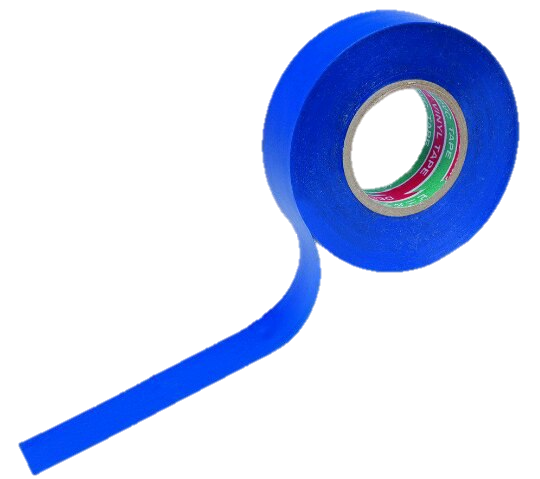 Allometria«Task №13 »
Zhuravleva Angelina
Our team:
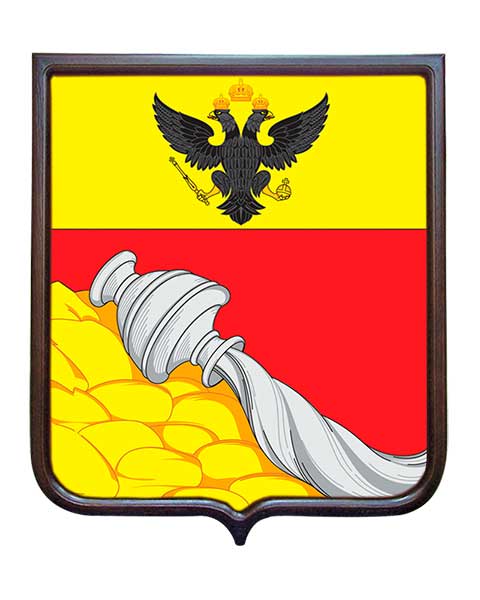 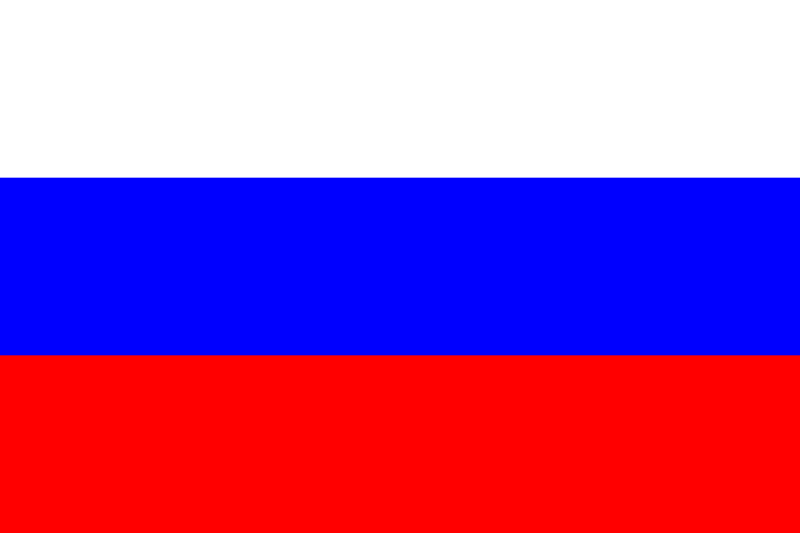 - Polina Parinova(captain)
-Angelina Zhuravleva
- Ilia Vasiliev
-Sergey Glebov
-Maksim Shilihin
-Elisaveta Zarezina
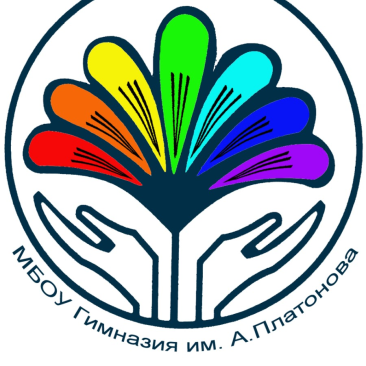 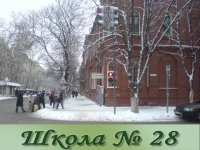 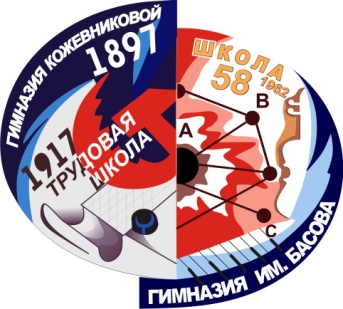 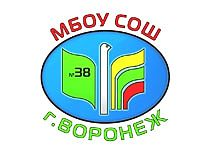 2
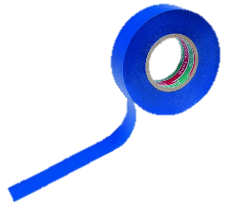 The task:
How  length and thickness of bones influence on animal’s weight and growth.
3
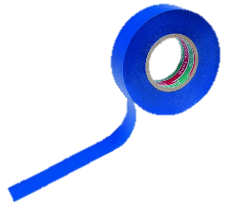 The aim:
Find mathematical dependence between bones and weight and growth.
Our objectives

make limitations
investigate an essence of growth
take account an impact of other factors
 make a conclusion
4
Epiphysis
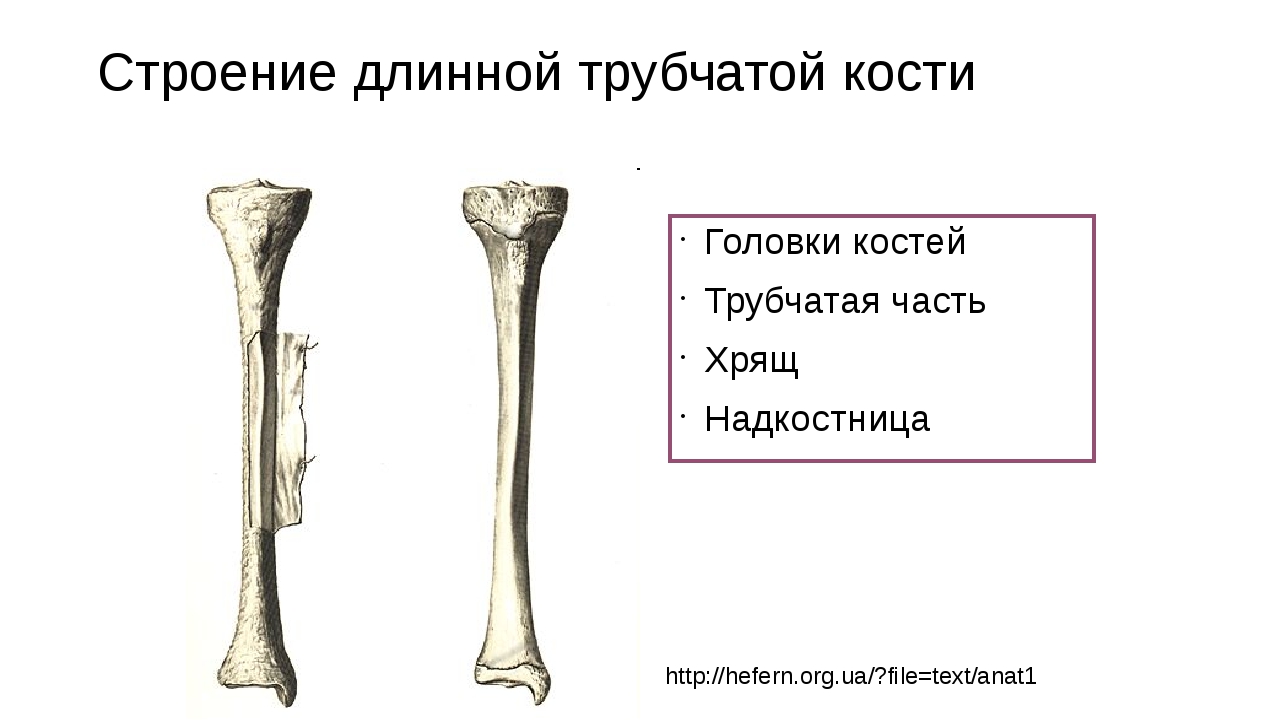 Metaphysis
Diaphysis
5
Proliferative Growth
Multiplicative
Accretionary
Nn= 2n

Both daughter cells again come into division. The number of cells grows exponentially.
Nn= 2n
 After each division, only one of the cells is divided
Recurrent
Nn =Nn-1 +Nn-2
All daughter cells are divided again, but with a break in one generation. It grows according to the Fibonacci series (1,2,3,5,8,13,21 ...).
6
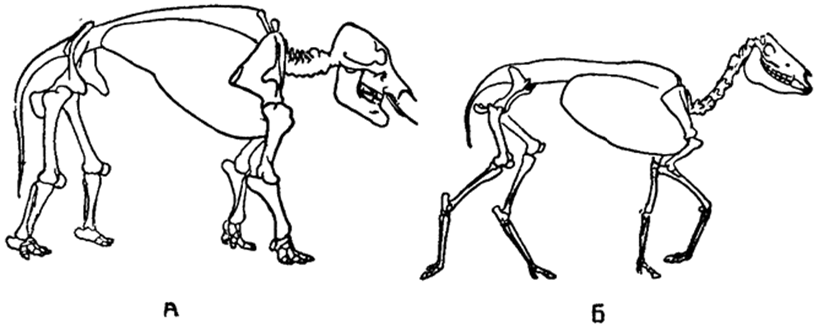 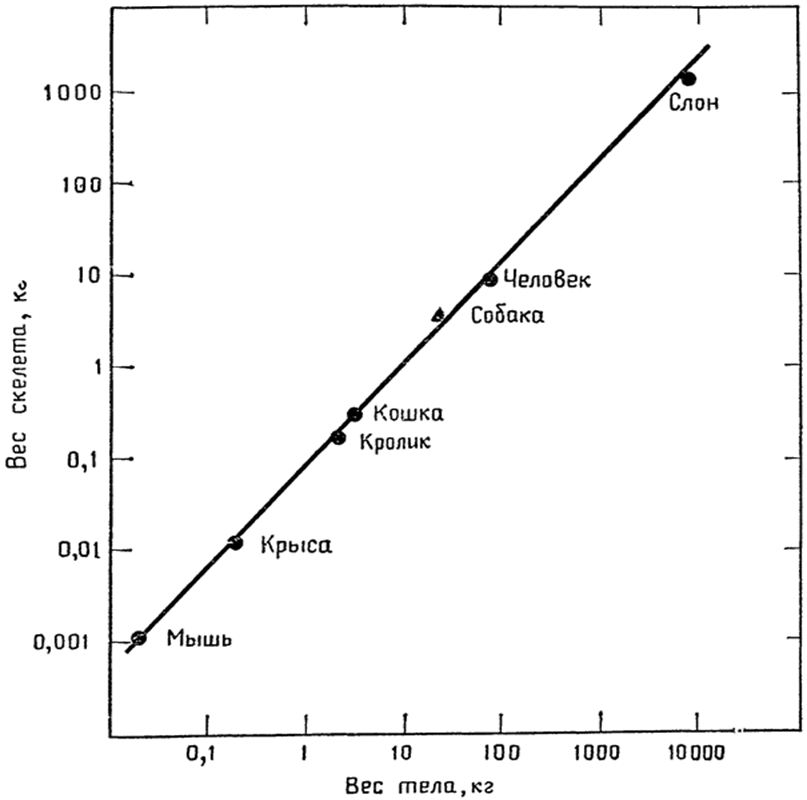 mastodont
Wild hours
Weight changed isometric
a=1
7
y=bxa
x–weight or growth; 
y–separate parameter; 
b –const of opening growth; 
a – const of balance
8
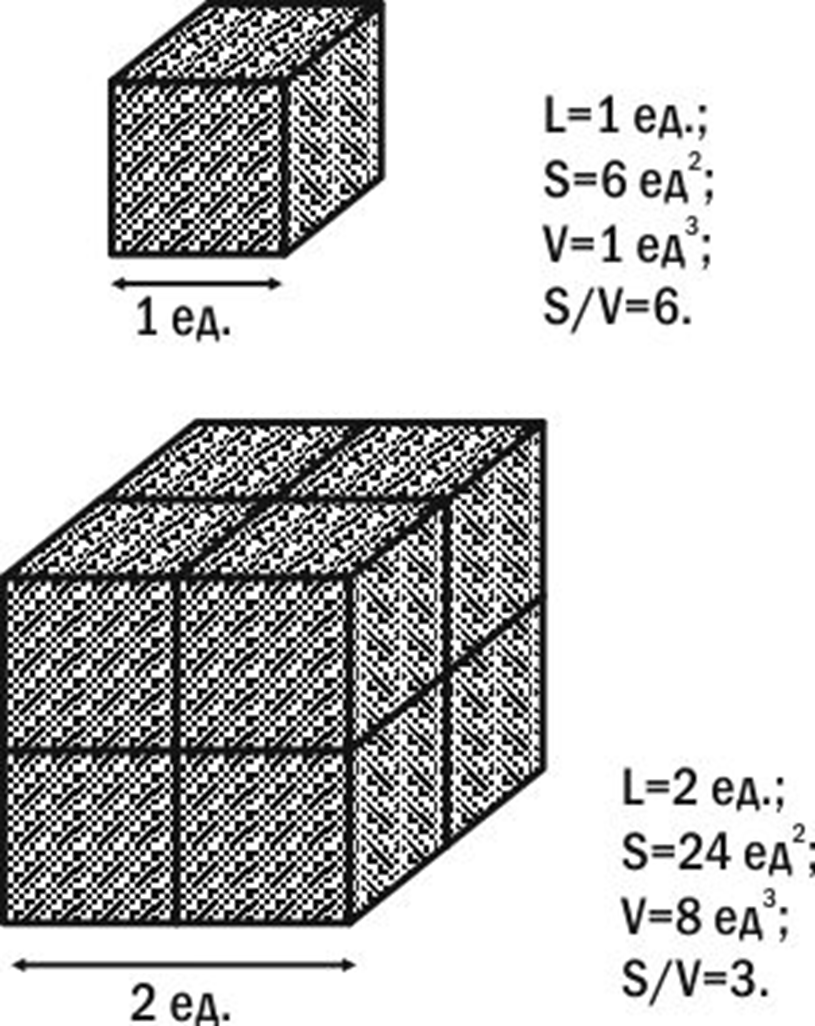 9
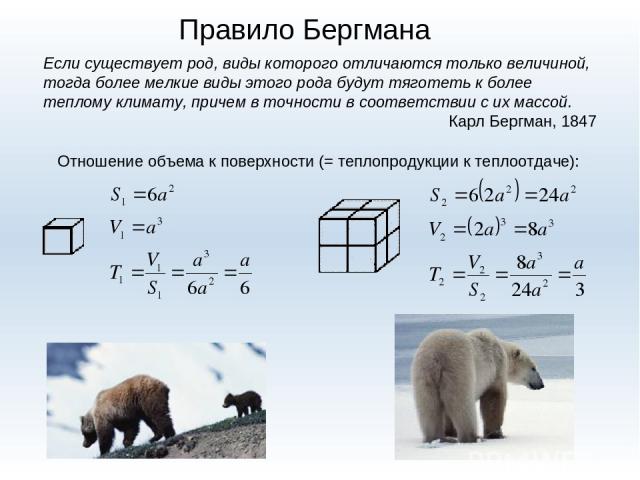 10
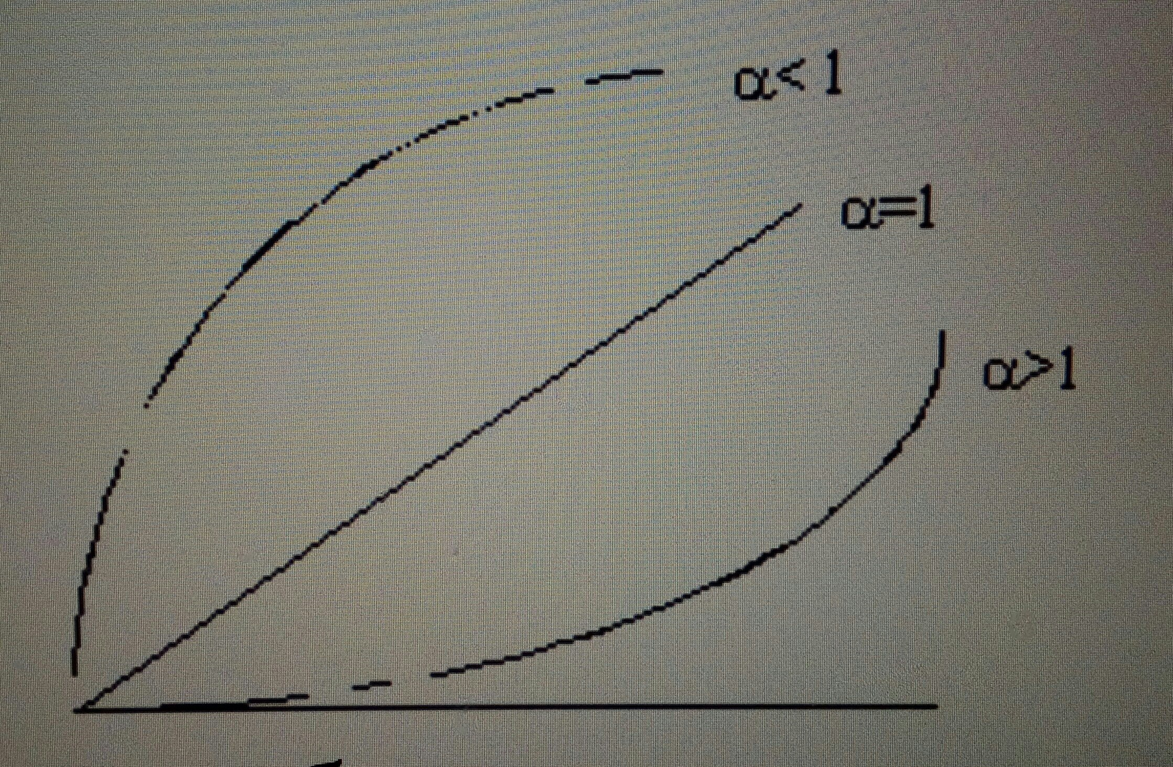 11
The rules of Allen and Bergman
The protruding parts of the bodies of warm-blooded animals (ears, legs, tails) are less in a cold climate than in warm weather. 

The body size of warm-blooded animals in a colder climate is greater than in warm.
12
Thigh of American minks
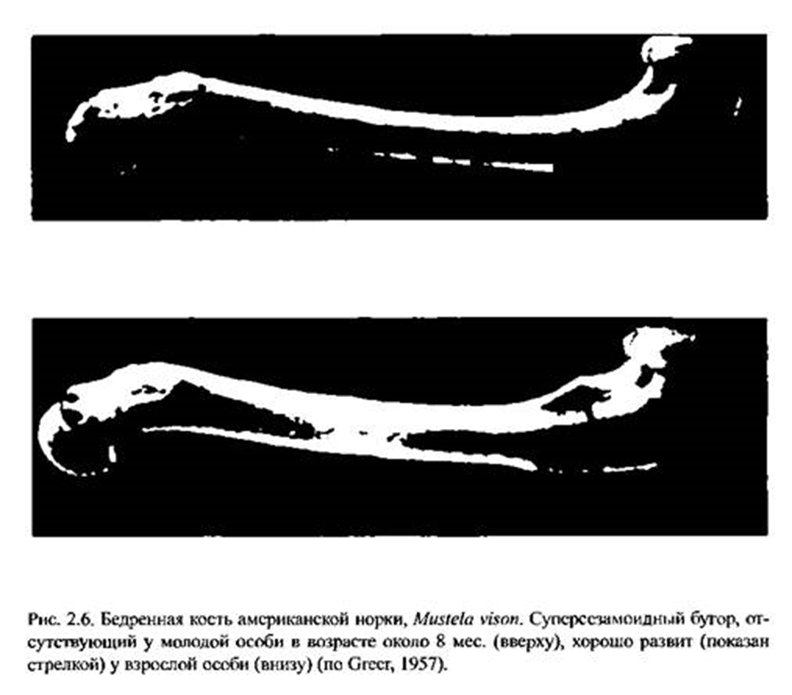 13
Conclusion
I found out that only proliferation multiplicative growth should be considered
Dependence of bone length and thickness on mass or height is expressed by function y=bxa.  
The growth and weight of animals is also affected by climate and lifestyle.
14